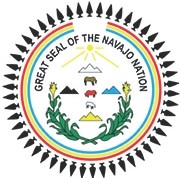 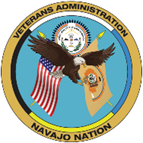 Navajo Nation Veterans Administration
By Director James Zwierlein
Presentation to NAABIK’IYATI’ COMMITTEE WORK-SESSION
Tuesday, April 13, 2021
1
NAVAJO NATION VETERANS ADMINISTRATION
OVERVIEW
ESTABLISHMENT
AUDIT
POLICIES
ORGANIZATIONAL STRUCTURE
TITLE II
HOME CONSTRUCTION

AMERICAN RESCUE PLAN (ARP)
2
[Speaker Notes: This presentation seeks to provide information on how the NNVA will or will not be able to utilize ARPA funds for veterans housing initiatives. It will begin by providing a history of how the veterans housing program came about, the audit performed by the Office of the Auditor General, current policies, the organizational structure of the veteran housing program, Title 2 restrictions and concluding with the current status of housing needs before moving on to how ARP funds could be of benefit to veterans and their housing needs. The program is currently “shut down” and must be restarted before it is able to expend and funds, regardless of the funding source. The NNVA and the NNVAC have been working together for more than 15 months to address the legislative amendments needed to be able to restart the program.]
ESTABLISHMENT
CMA-25-71
Legislation CMA-25-71 established the Office of Navajo Veterans Affairs and an initial operating budget
CS-48-13
Legislation CS-48-13 established the current framework of the Navajo Veterans Housing Program and authorized funding through a Title 2 amendment
CJA-3-16
Legislation CJA-3-16  established the NNVA and the NNVAC within the Executive Branch through a Title 2 amendment. Under Section 1032, it is the responsibility of the NNVA to “effectively and efficiently [provide] outreach, services, and benefits to veterans…in relation to health, education, employment, housing, and benefits.”
CJY-55-18
Legislation CJY-55-18 established the Navajo Veterans Housing Program through a Title 2 amendment
3
[Speaker Notes: Starting with CMA-25-71, this legislation established what was known as the Office of Navajo Veterans Affairs. It is commonly misrepresented that this legislation created the CVO and Agency level veterans organizations. It does not pay proper respect to the times by saying that it did nothing more than establish the veterans program, but since that time, our veterans have been struggling to earn the proper recognition from their own government that this legislation sought to provide.

Fast forwarding 40 years, it became necessary to introduce legislation in the form of a Title 2 amendment that would formally provide funding for a veterans housing program. Originally established  by CJY-46-98, the veterans trust fund was created. Under legislation CN-55-06, Title 2 was amended so that the trust fund growth could be supported through a 4% set-aside from the annual revenues of the Navajo Nation for the purpose of meeting legitimate needs of Navajo veterans. 7 years later, CS-48-13 amended the Code again by modifying that 4% set-aside and allocating 2% still to the veterans trust fund, and the other 2% to provide annual funding for the veterans housing program.

CJA-3-16, more commonly known as the veterans act, established an executive level administration known today as the Navajo Nation Veterans Administration, and to ensure the veteran population would have a voice in the creation of veterans policies by establishing the Veterans Advisory Council. 

CJY-55-18 codified the veterans housing program within Title 2 by affirming that the housing program be established within the NNVA, that it shall be administered by the NNVA, and that the duties of the program shall be to administer the policies and procedures.]
Audit of 2017
BFAU-24-17
Audit report with significant findings:
Unable to track and account for spending
Incomplete program employee files
Hired non-veterans
Provided homes to individuals who were not eligible
Post-award requirements were not adhered to
Veterans were overall dissatisfied with program
Completed homes were not in safe and livable conditions
Insufficient project communication leading to increased costs
CS-56-17
Required the NNVA to have:
Amended policies and procedures
Housing Action Plan
Amended Plan of Operation
4
[Speaker Notes: In 2017, the veterans housing program was audited by the Office of the Auditor General. That audit was accepted by the Budget and Finance Committee through BFAU-24-17. The goal of the audit was to determine whether the NNVA was operating the veterans housing program in a manner that would ensure that the goals of the program were achieved. Those goals were: reduce the high amount of substandard and dilapidated housing, reduce the high amount of overcrowded housing conditions, establish pride in homeownership among the recipient and their family, and create jobs for veterans through home construction and renovation and thereby reducing the unemployment rate particularly among veterans who will be utilized in every aspect of employment through housing assistance program.

The audit found that the NNVA was unable to provide supporting documentation on how a lump sum payment to Home Depot was accounted for, as well as other accounting irregularities. It found that employees files were not correctly established or maintained, and that non-veterans were hired to perform the work of the program. Of the homes that were constructed, it was discovered that some were awarded to individuals who were not homeless, and even to individuals who were not veterans. It was determined that, overall, veterans were not satisfied with the with the homes that were provided. Most of which did not have power or running water when turned over to the veteran. Many of the homes remain in an unfinished condition even to this day. Some veterans have taken it upon themselves to finish the home on their own. Finally, materials ordered and delivered were sometimes not the correct materials, and lead to cost over runs.

The audit required the submission of a corrective action plan. When assessed by qualified individuals, the corrective action plan would not sufficiently address the audit findings, and would result in repeat findings. The entire veterans housing program required a complete overhaul in order to be able to accomplish the goals of the program.

CS-56-17 outlined the requirements for the NNVA to be able to resume construction for the housing program, and it was following the requirements contained therein that the NNVA sought what would latter be approved under 27-21, although in an amended form. This legislation specified that the NNVA would be required to have the following approved: a housing action plan, an amended Plan of Operation, and amended policies and procedures. The housing action plan and the amended policies were to include specific language allowing the housing program to contract with manufactured home builders and other vendors to fulfill program obligations. The trouble here was these instructions conflicted with the restrictions defined within CS-48-13 and the accompanying Exhibit A.

CS-56-17 further required that the housing action plan contained practices designed to remediate the NNVA  audit findings in order to implement the corrective action plan. It was to also contain the purpose and objectives specific to housing for veterans, eligibility criteria, documents required to satisfy the eligibility criteria, the standard to which the homes will be built such as applicable building codes and ADA standards, contracting procedures, and finally, accounting, expenditure, and cash control procedures.]
POLICIES
HEHSCF-3-18
Policies originally adopted by the NNVA to administer the program
Failed to appropriately address audit findings
Did not incorporate veteran input through the NNVAC
27-21
As amended, current policies approved to administer the program
Includes New Home Construction policy, Home Renovation/Repair/Improvement policy, and the NNVA Housing Action Plan
Was originally drafted with veteran input
5
[Speaker Notes: HEHSCF-3-18 as drafted and approved did not address all of the audit findings, nor did it meet all the criteria as outlined by CS-56-17, and it was not drafted with the input of the veteran population. It was determined by the NNVA AND the NNVAC that a new policy should be drafted, and that policy was completed in late 2019.

Legislation 27-21 as amended by RDC and approved by HEHSC makes changes to the policies as drafted by the NNVAC with the input of the veteran population. They were drafted specifically to make the program ready to resume operations immediately, and to eliminate extra steps for the veteran applicants, ensuring that they could qualify  by meeting the most basic eligibility criteria without needing to get permission to be able to apply.

This legislation also included new policy guidelines for the home improvement program which had been authorized under CS-48-13, but was never implemented.]
ORGANIZATION
Navajo Nation Veterans Administration Housing Organizational Chart
Housing Program
Administrator
Program 
Supervisor 1
Vacant
New Position est. by 27-21
Vacant
Senior Housing
Specialist
Crownpoint Housing Specialist
Chinle Housing Specialist
Fort Defiance Housing Specialist
Shiprock Housing Specialist
Tuba City Housing Specialist
Vacant
Vacant
Vacant
Vacant
Vacant
6
[Speaker Notes: The new organizational structure as amended under 27-21 is shown above. There has been an additional position added titled Housing Program Administrator. Currently all positions within the program are vacant with the exception of the Senior Housing Specialist. As originally planned, there will still be program staff at each of the 5 agency offices to assist applicants with application and housing assistance counseling. Both supervisory positions are vacant. The Housing Program Administrator position, added under 27-21, requires a modification to the NNVA plan of operation before it can be advertised. As amended, 27-21 requires all action of the program be done under the supervision of this position so until it is filled, the program will remain at a standstill.]
TITLE II
52-21
Proposed Title 2 code amendment to section 1171
Will allow for construction of more than 75 homes per year with available funding
Will allow for more efficient management of available funds
Will allow for the construction of “turn-key” homes

With the cancellation of CS-48-13 Exhibit A:
Will allow construction costs to match current market costs
Will allow the NNVA to use licensed, Priority 1 contractors
Will allow the NNVA to properly address audit findings
7
[Speaker Notes: Under Title 2, section 1171, the NNVA is limited in the number of homes that can be built within a fiscal year. That limits is currently set at 15 homes per agency per year. With this restriction, it would take almost 19 years to clear the current waiting list without accepting any new applications. This section also requires the even distribution of funds across the five agencies. Funding distribution in this manner actually prevents even construction across the agencies, as currently required, due to the different costs of construction. The original legislation contained an Exhibit. It is the opinion of the NNVA, and confirmed by DOJ, that because the legislation and accompanying Exhibit are specifically worded, the Exhibits restrictions are as much a part of the Code as section 1171 itself. It is because of these restrictions that the NNVA could not complete the construction of home started in 2014. The legislation limited the costs authorized to be spent on each home, and cost overruns were part of the audit findings. Specific materials and quantities were also identified, and deviation from those materials constitutes a finding. Lastly, the specific personnel to be used for the construction of the homes was identified. There was no overall program supervision between the Executive Director and the work crews in the field. The Exhibit appears contradictory in the specific positions that may be hired, but it does clearly state that each agency shall have 5 carpenters, 4 laborers, and 1 project manager. These positions were required to be filled by veterans, which in itself presented a problem, and an audit finding. If the policies only authorize veterans to constitute the work force, and no veterans apply for the position, then there is no workforce, and no homes are produced. The verbiage of this legislation also prevents the procurement of premanufactured homes by housing manufacturers, including SWIF. In 2018, the previous administration entered into a 10-home contract that violated the provisions under CS-48-13 and CS-56-17. Amendments are needed to Title 2 in order for contracts like this, and contracts for the construction of housing to be legal.]
8
HOME CONSTRUCTION
[Speaker Notes: This slide breaks down the current numbers as they have been identified by the NNVA.]
9
CHINLE AGENCY
[Speaker Notes: The next few slides have the breakdown by agency and chapter.]
10
EASTERN AGENCY
11
EASTERN AGENCY….cont..
12
FORT DEFIANCE AGENCY
13
FORT DEFIANCE AGENCY…CONT…
14
SHIPROCK AGENCY
15
TUBA CITY AGENCY
AMERICAN RESCUE PLAN ACT (ARPA)
WHAT CAN BE DONE WITH ARPA?
NEW HOME CONSTRUCTION
NEW HOME PURCHASE
BURNOUT REPLACEMENT
HOME IMPROVEMENT
16
[Speaker Notes: If the Code amendments are approved, and the policy amendments under 27-21 are reversed, the NNVA can immediately enter into contracts to start performing home improvements and burnout replacement. The home improvement program is based on a first come, first served basis, and the burnouts will be treated much the same way. The new home construction requires some additional time to be able to begin screening the existing applications to ensure compliance with approved guidelines.

Under multiple contracts, the NNVA could potentially complete 300-600 homes in a year. With ARPA funds having a deadline of 2024, if allocated sufficient funds, the NNVA could potentially clear the burnout list, as well as the current home improvement list, and make a significant impact in reducing the number of homeless veteran applications. It is currently our assessment, after speaking with DOJ, that the ARPA funds coming to the Nation may be used for housing without needing to follow HUD guidelines provided the ARPA funds used are not those given by HUD.]
Questions?
Thank you very much for  your questions and attention. 
Have a great day everyone! 
Director James Zwierlein
jameszwierlein@navajo-nsn.gov
(505)371-8467
17